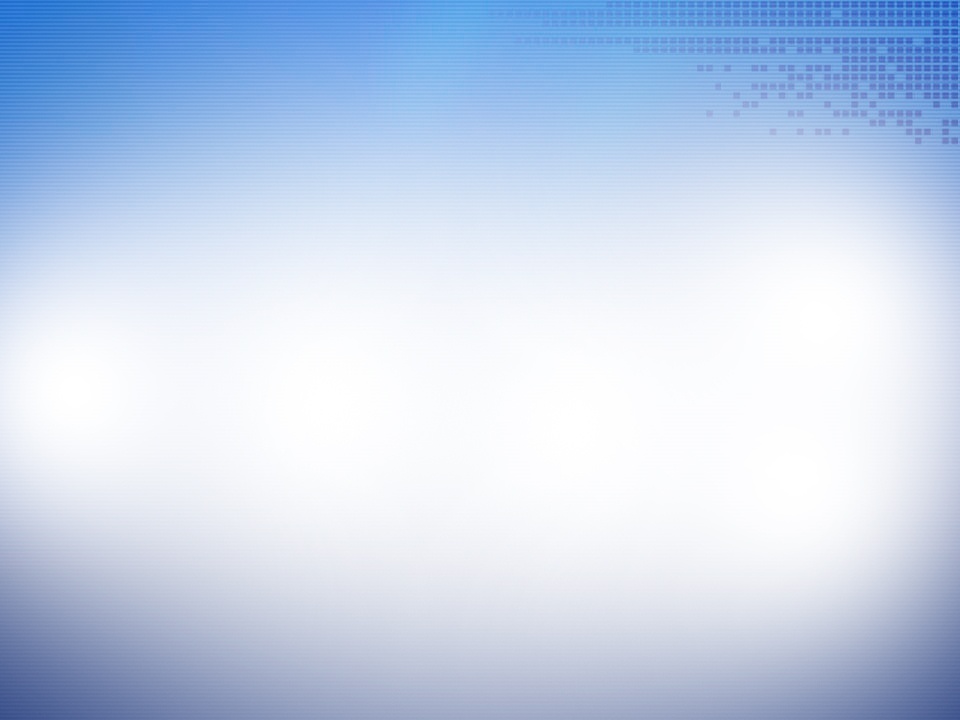 研究所修業相關規定
16
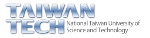 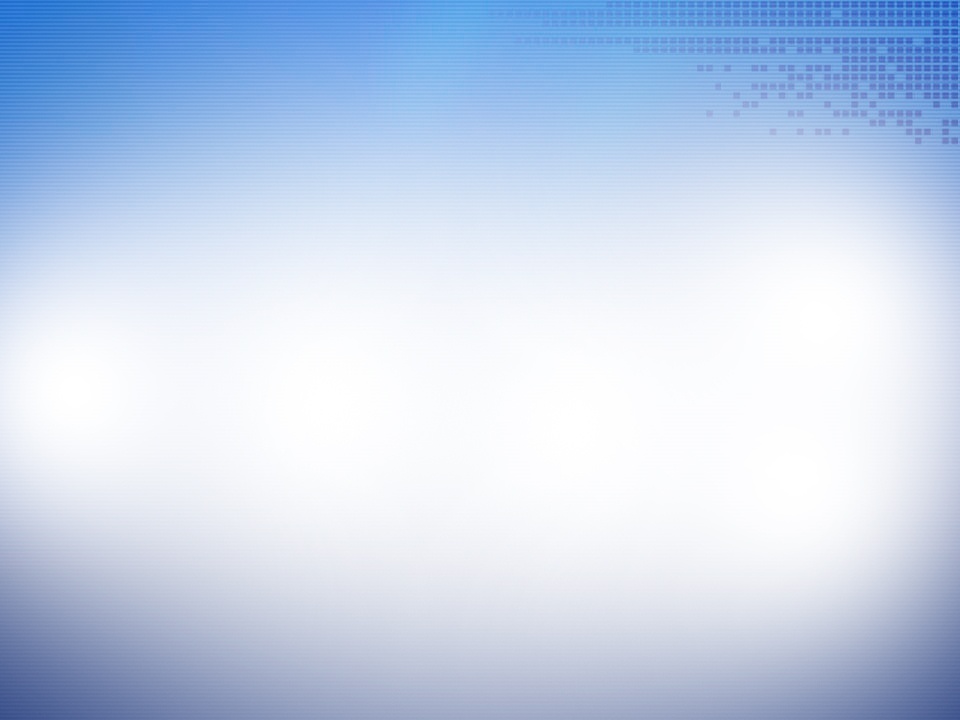 學位論文相關規定
18
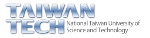 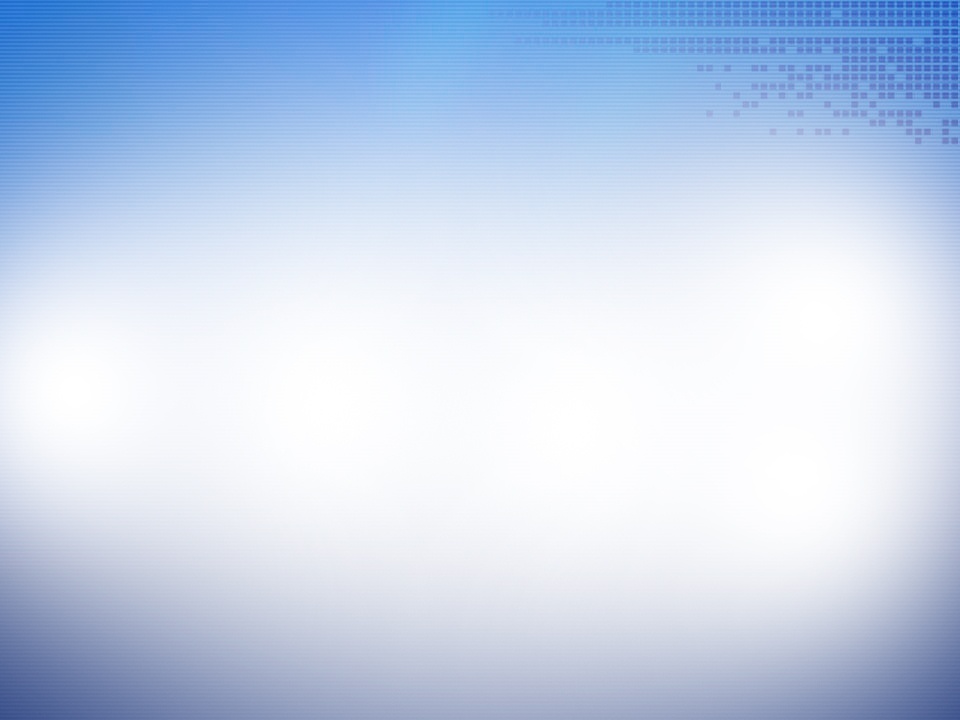 學位論文相關規定
18
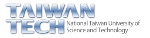 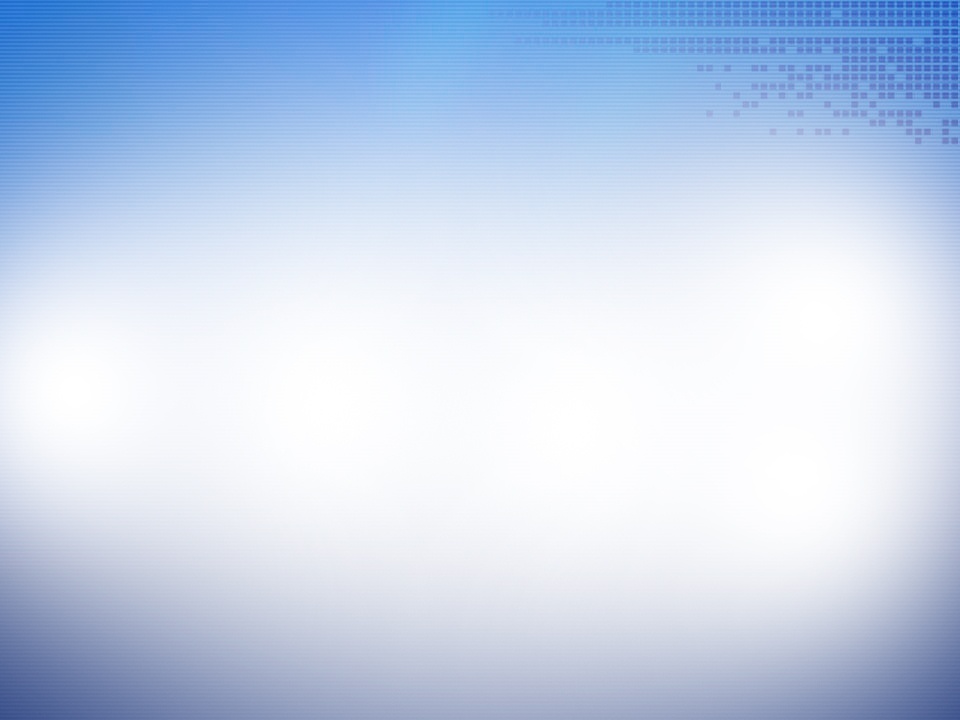 學位論文相關規定
18
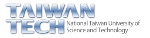 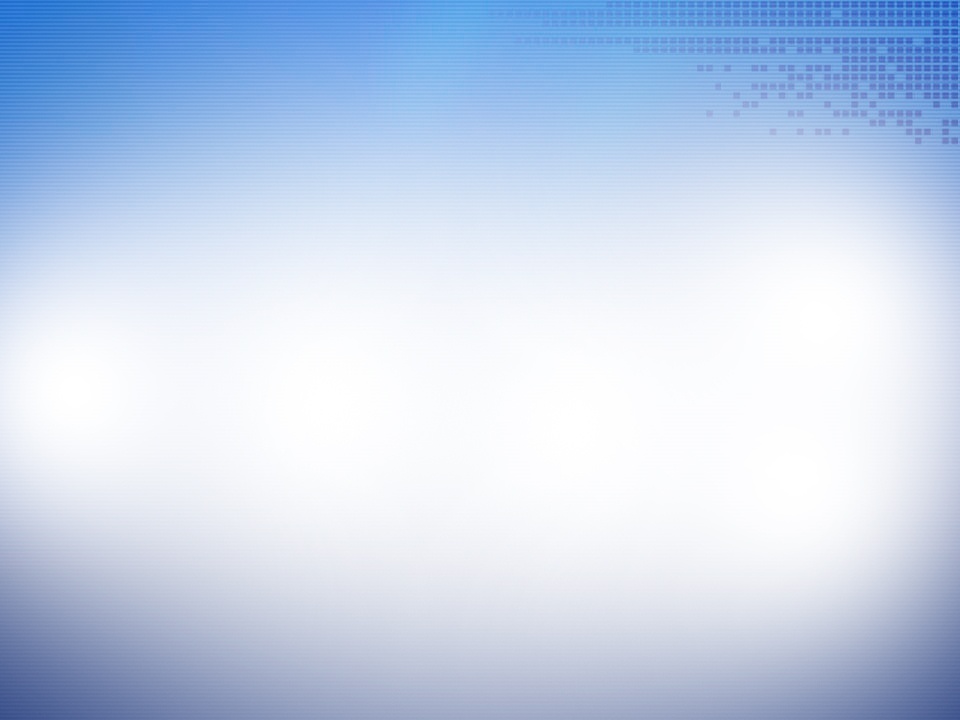 學位論文相關規定
18
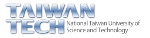